Bit-Serial Architecture
Dr Elwin Chandra Monie
RMK Engineering College
Bit-Serial Multiplier
Lyon’s Bit-serial multiplier using Horner’s rule
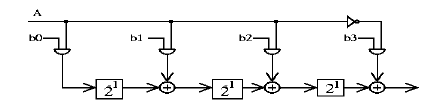 This is non-causal and cannot be implemented
Pipelined bit-serial multiplier
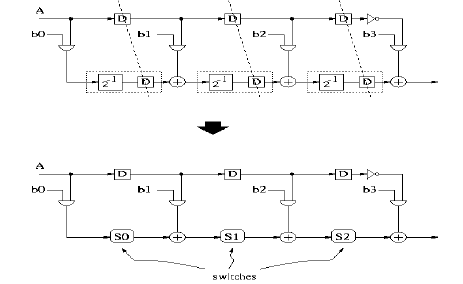 Pipelined bit-serial multiplier…
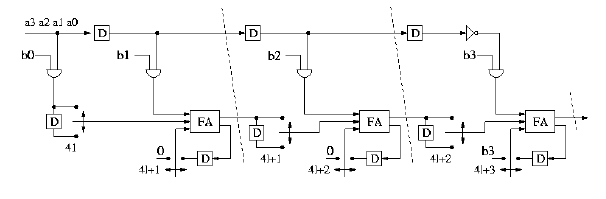 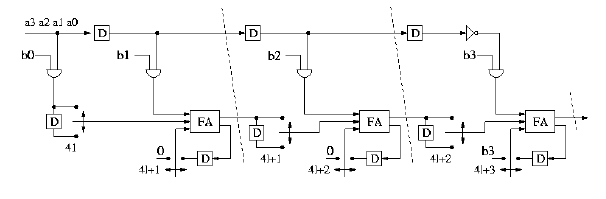 x3
where j is the bit of partial product ppi